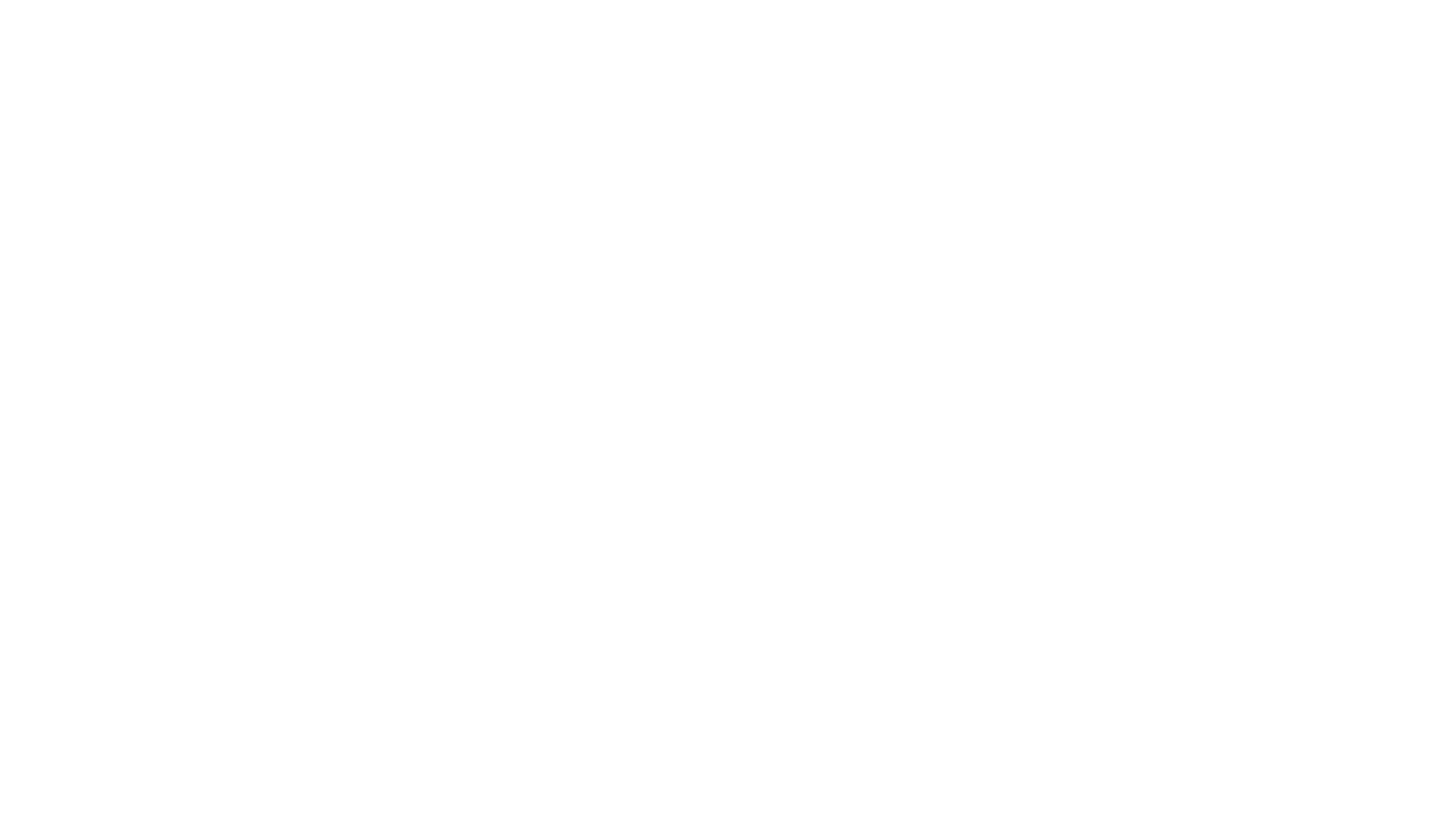 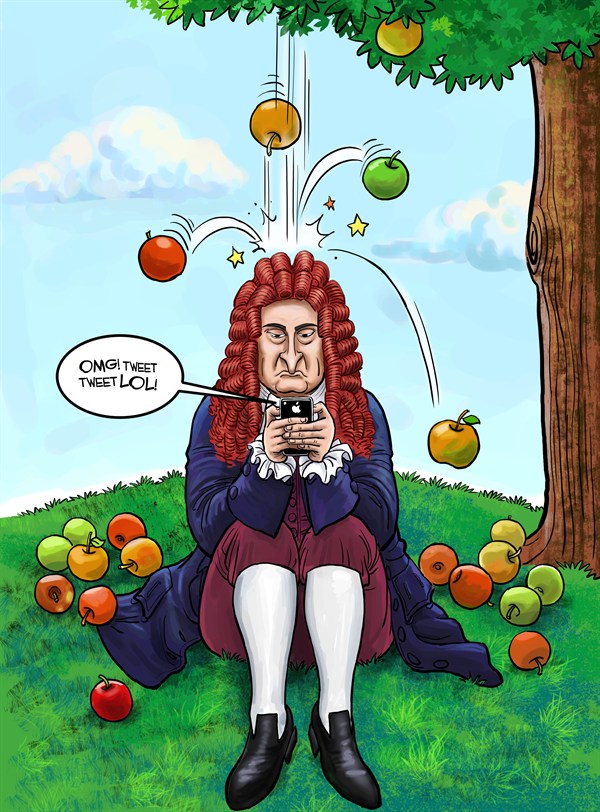 Bellwork #2 – 08/22/17
What is the main difference between velocity and speed?
This Photo by Unknown Author is licensed under CC BY-NC-SA
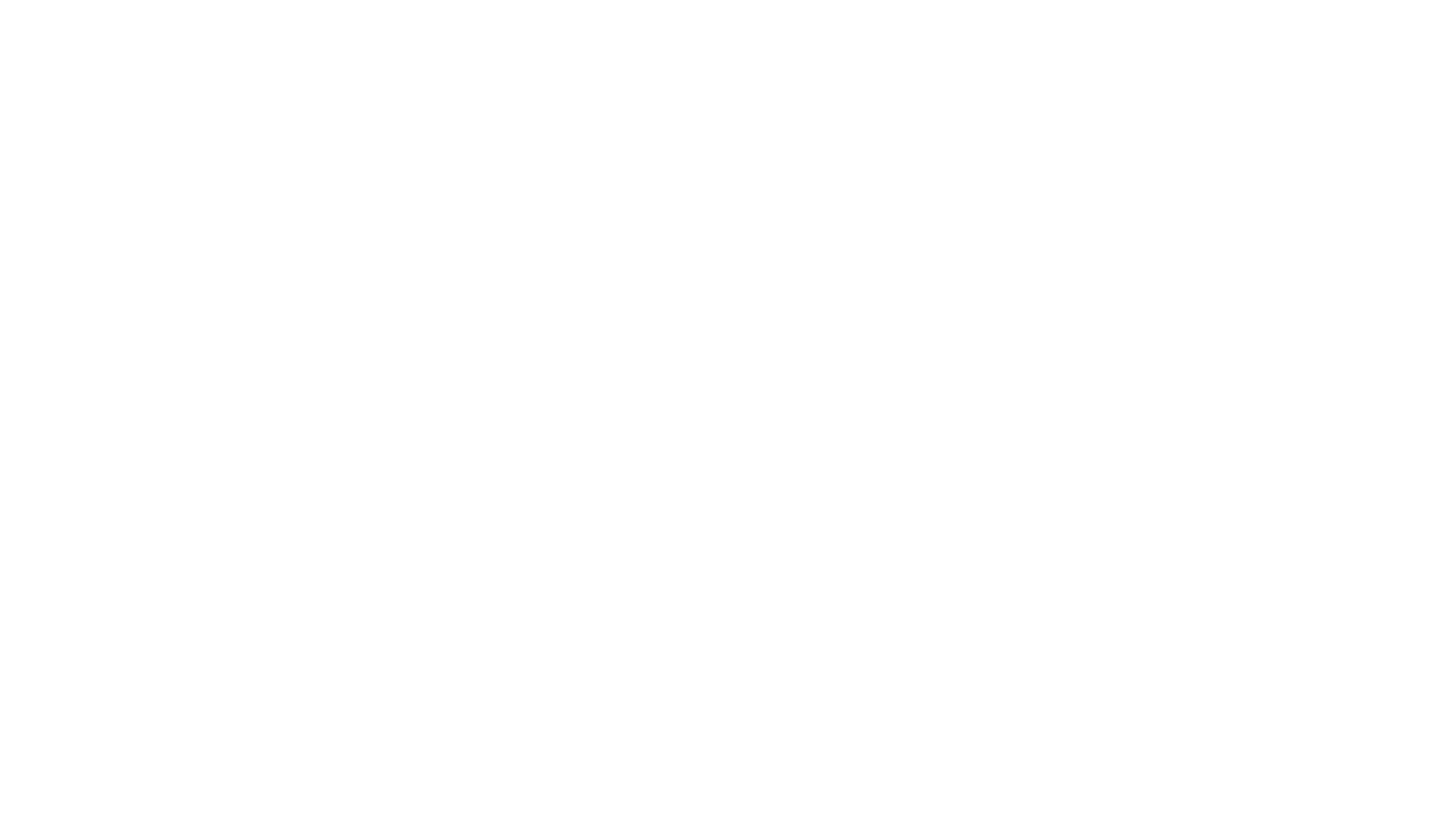 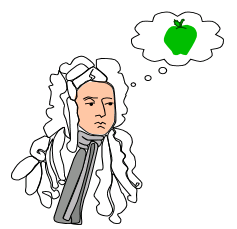 Newton’s Laws of Motion
This Photo by Unknown Author is licensed under CC BY-SA
Objectives
Sir Isaac Newton
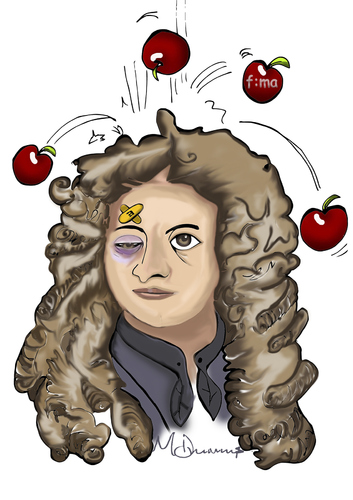 Described 3 laws that relate forces to motion

Force-a push or a pull, all forces have size and direction
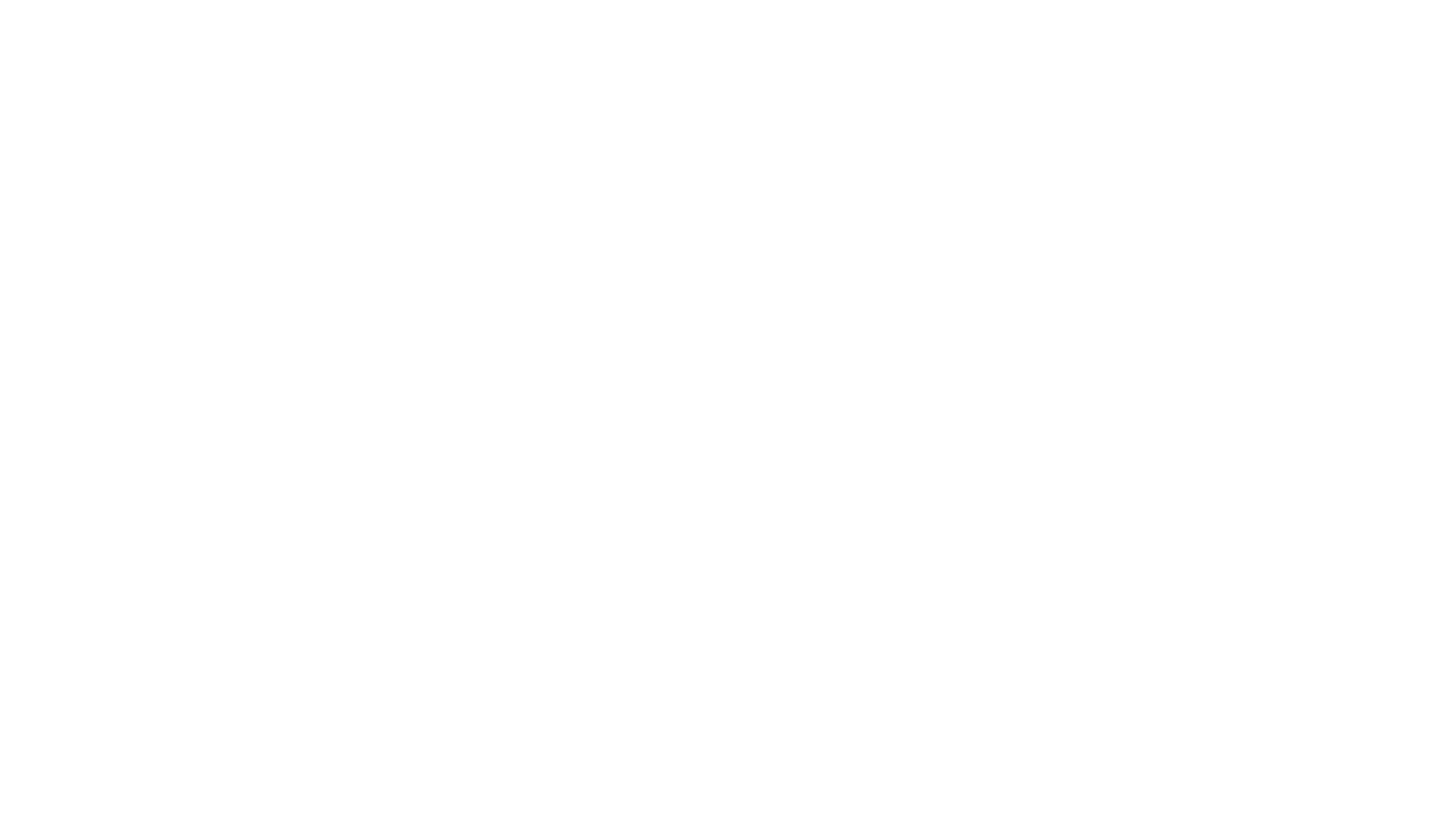 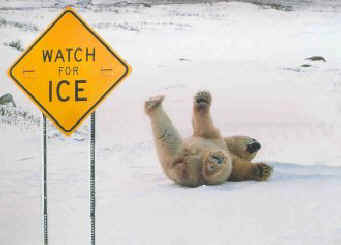 Vocabulary
Friction- a force that opposes motion between 2 objects that are touching

Inertia-tendency of all objects to stay at rest or in motion

Mass- the amount of matter an object is made of
Newtown’s 1st Law of Motion  “Law of Inertia”
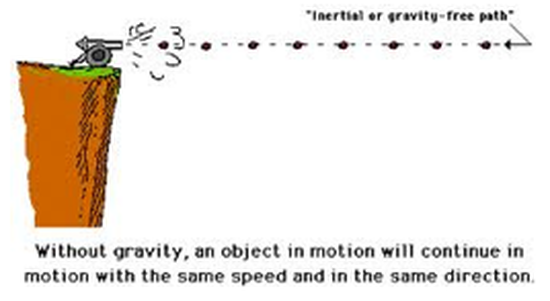 An object at rest remains at rest and an object in motion remains in motion at constant speed and in a straight line unless acted on by an unbalanced force
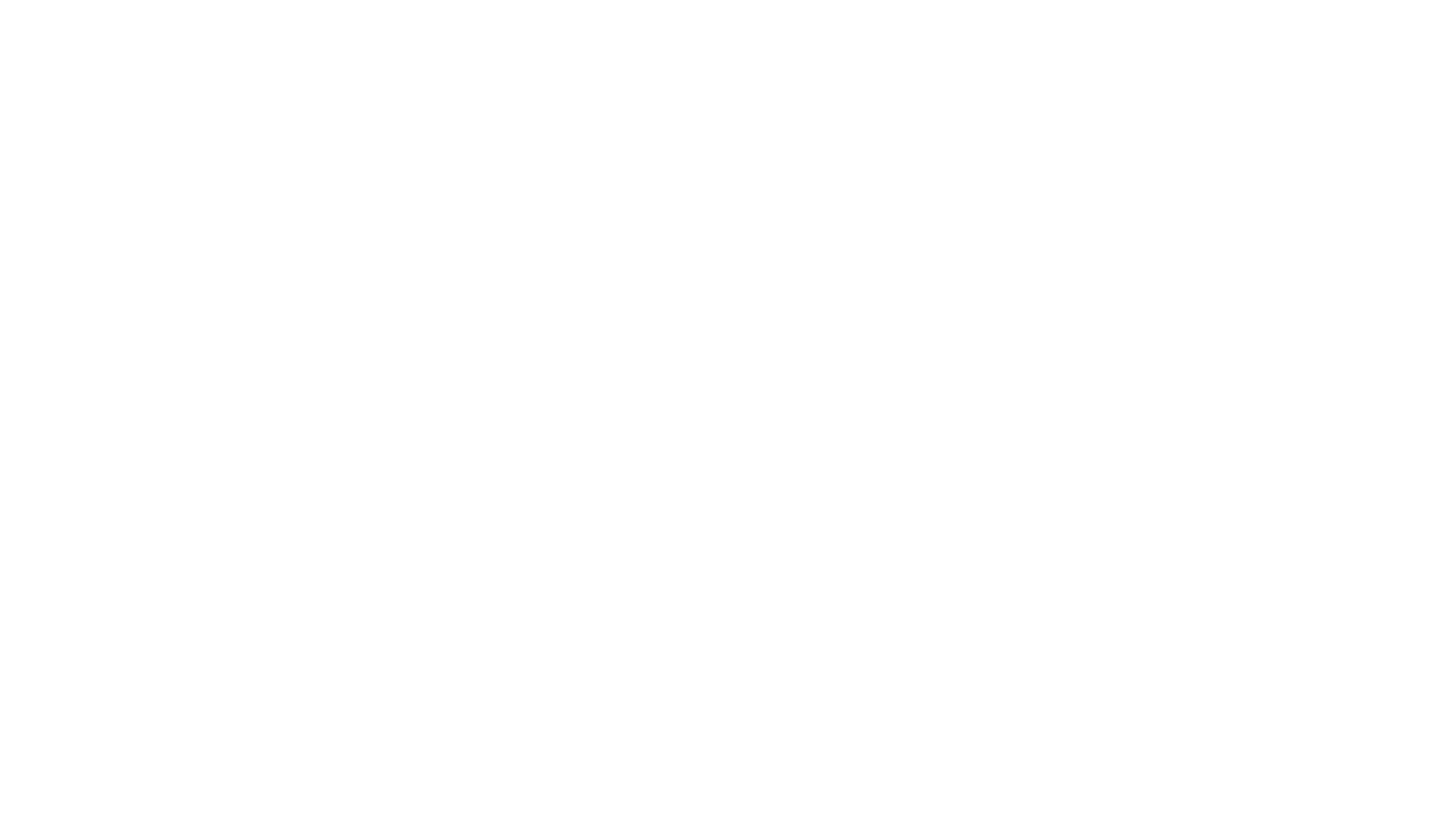 Examples of Newton’s 1st Law of Motion
Car suddenly stops and you strain against the seat belt
Car turns left and you appear to slide to the right
The difficulty of pushing a car that won’t start
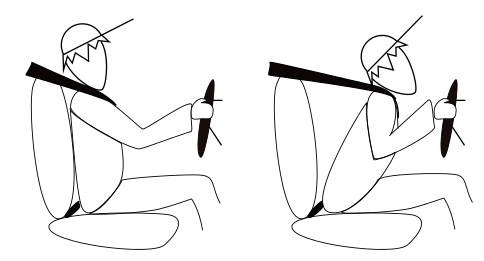 Examples of Newton’s 1st Law of Motion
Examples of Newton’s 1st Law of Motion
Write about it!
Write down one example of inertia you see in the room.
Newton’s Second Law of Motion
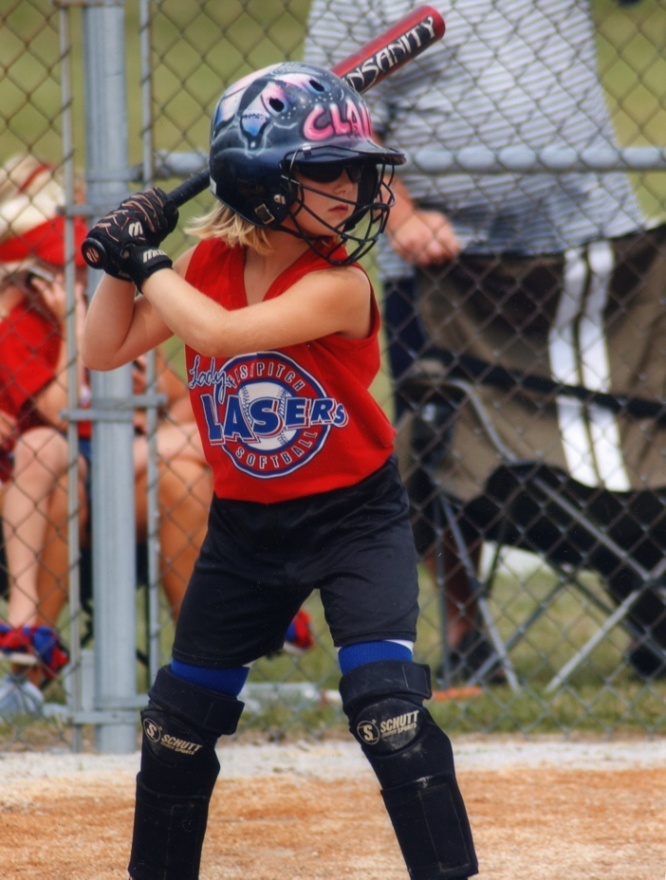 The acceleration of an object depends on the mass of the object and the amount of the force applied
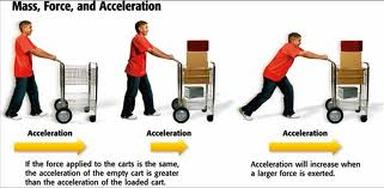 Newton’s Second Law of Motion
1. Force = mass x acceleration   F=m x a

2. Force- a push or pull, all forces have size and direction
3. Mass- the amount of matter an object is made of
4. Acceleration-the rate at which velocity changes; and object accelerates if its speed changes, if its direction changes and if both speed and direction changes
Practice Problem
Zoo keepers lift a stretcher that holds a sedated lion. The total mass of the lion and stretcher is 175 kg, and the upward acceleration of the lion and stretcher is 0.657 m/s2. What force is needed to produce this acceleration of the lion and the stretcher?
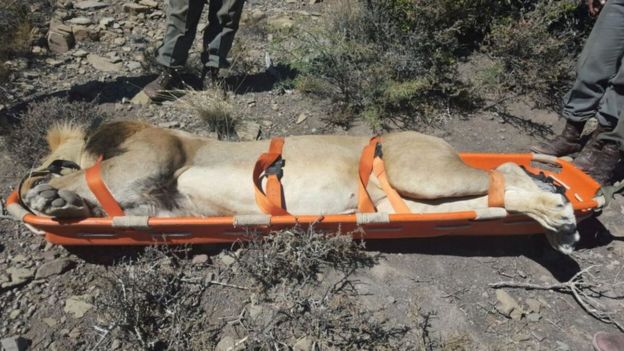 Examples of Newton’s 2nd Law
1. Hitting a softball, the harder the hit, the faster the ball goes

2. Football players and their positions  

3. Loaded versus an unloaded truck
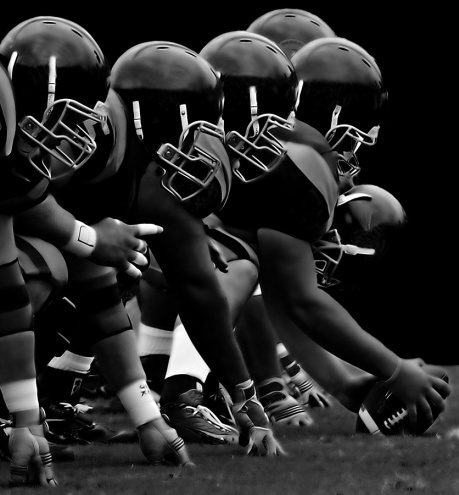 Examples of Newton’s 2nd Law
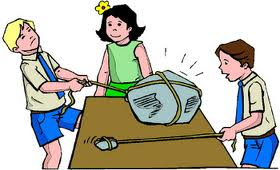 Examples of Newton’s 2nd Law
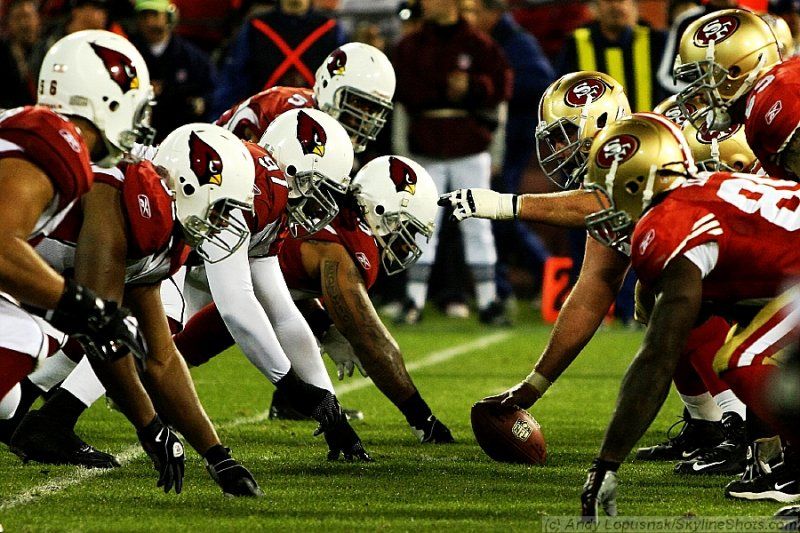 Newton’s Third Law of Motion
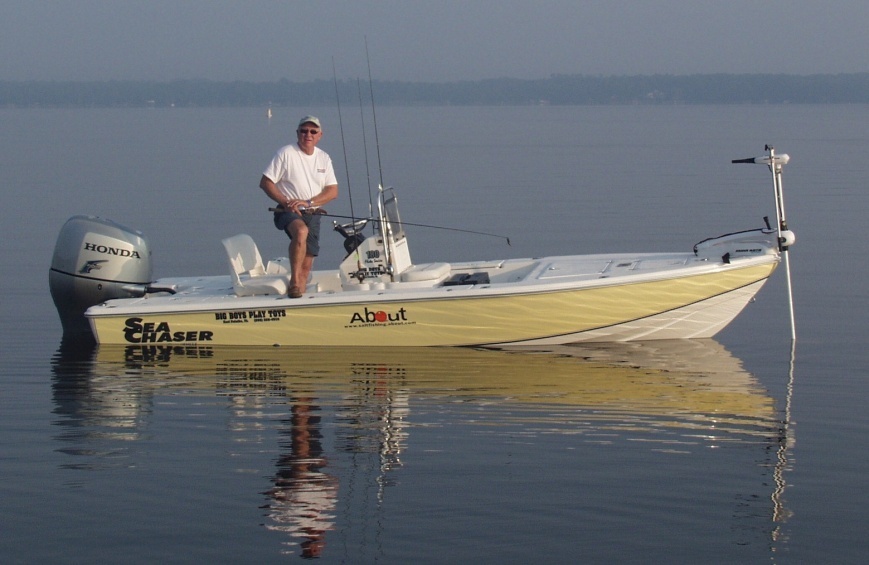 For every force, there is an equal and opposite force

Action and Reaction
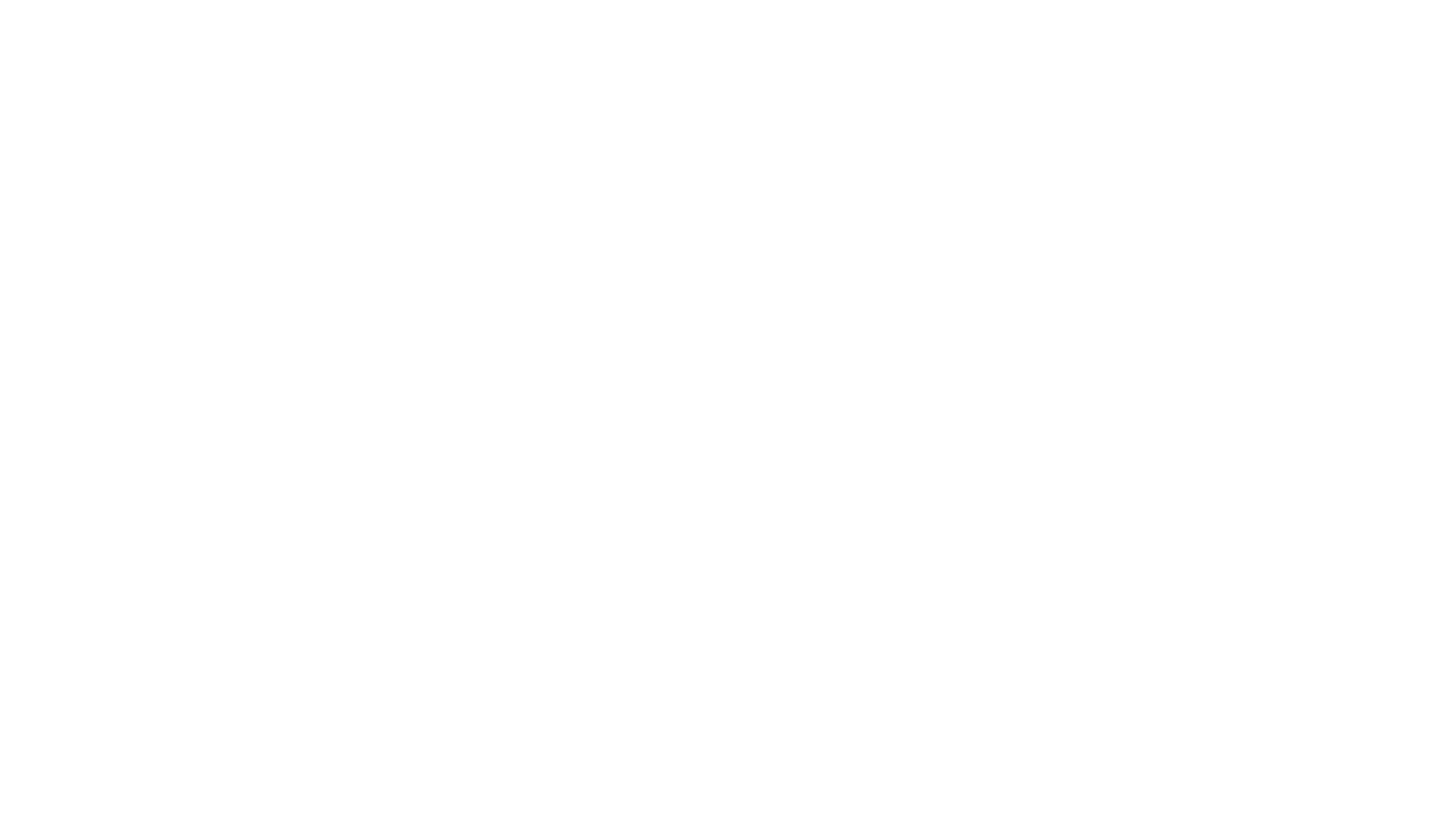 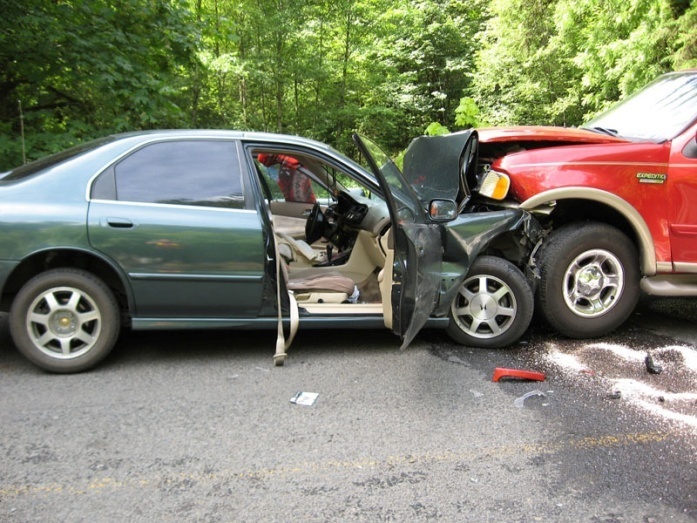 Examples of Newton’s 3rd Law
2 cars hit head on

Jumping out of a  boat onto a dock

Astronauts in space
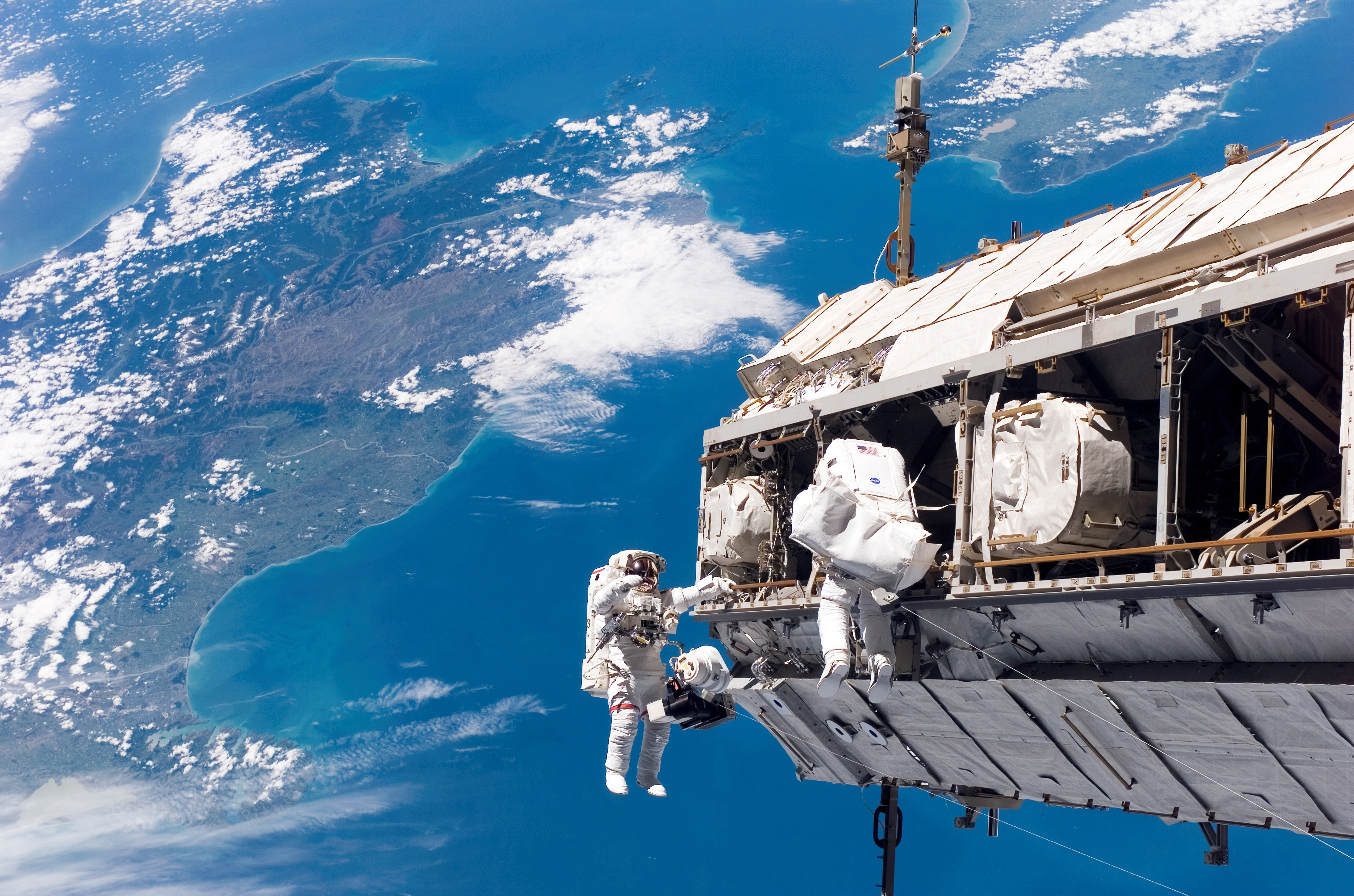 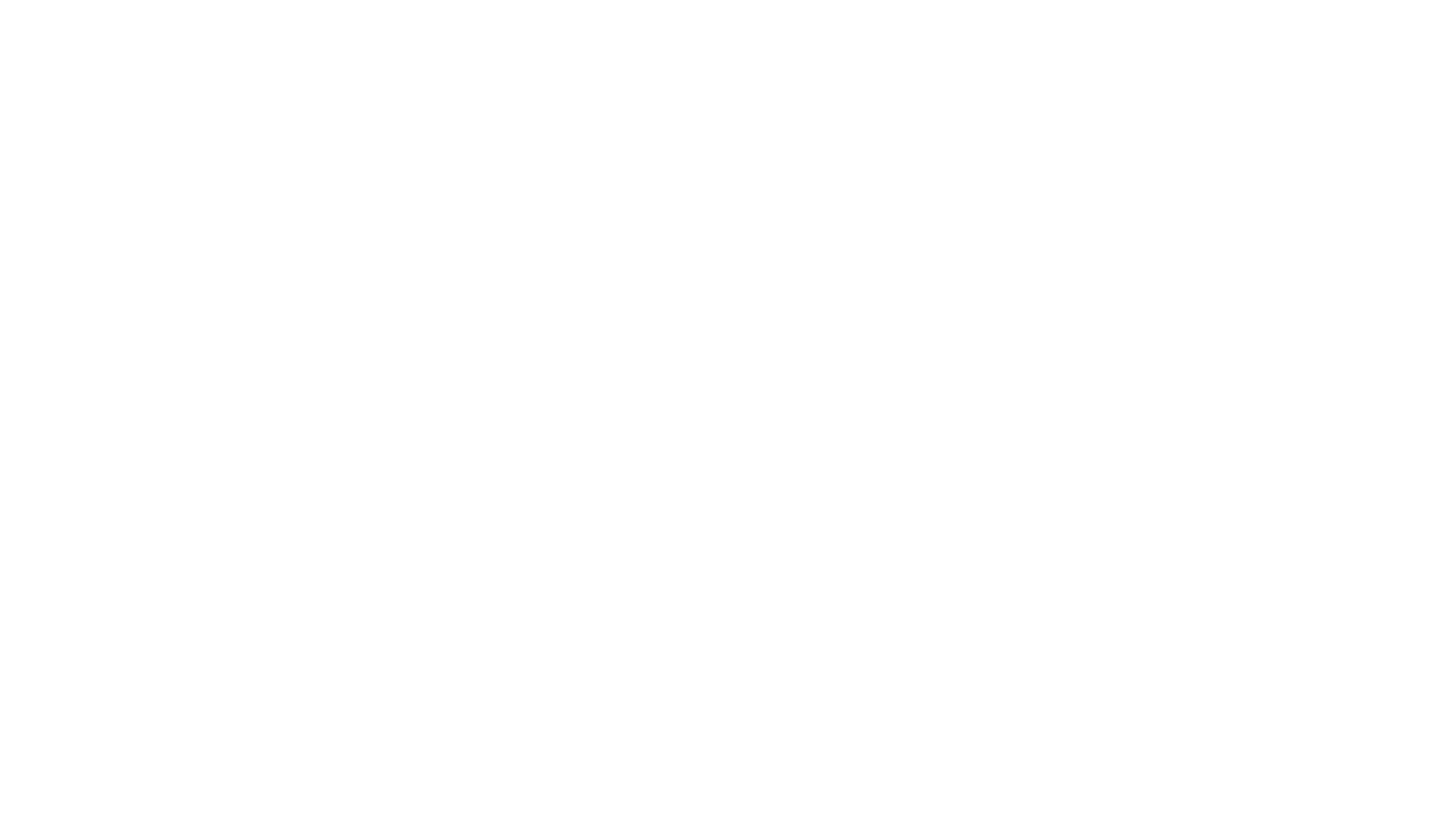 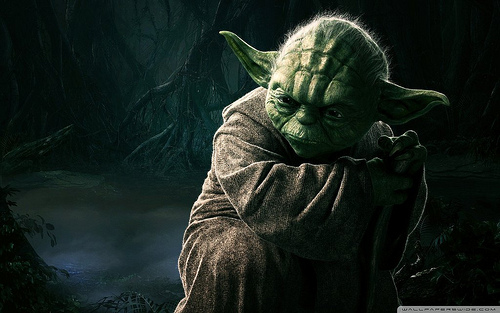 Exit Ticket
This Photo by Unknown Author is licensed under CC BY-NC-ND